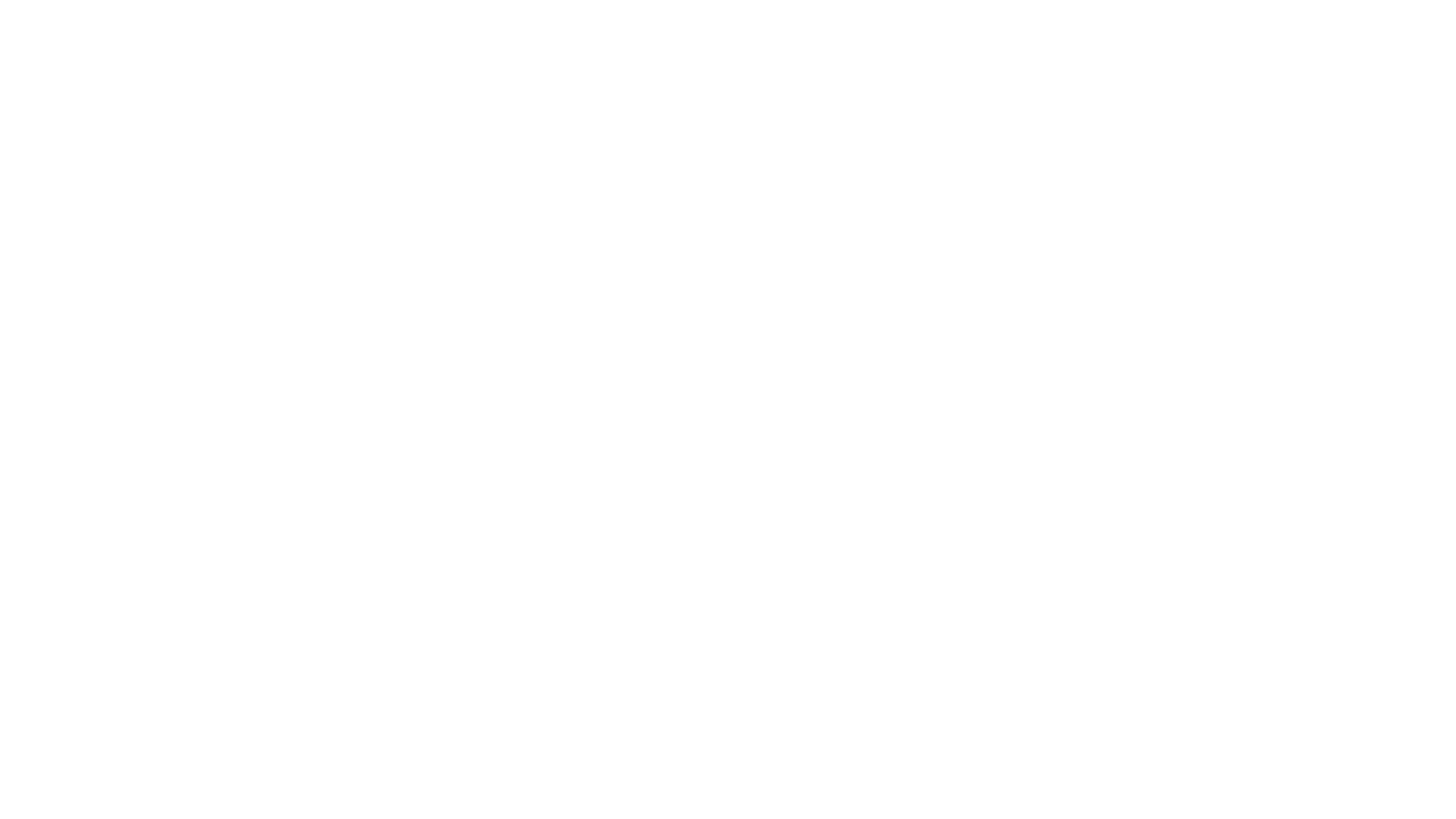 BTEC NATIONAL IN BUSINESSUnit 2 MarketingThe Marketing Mix (C2)INTRODUCTION
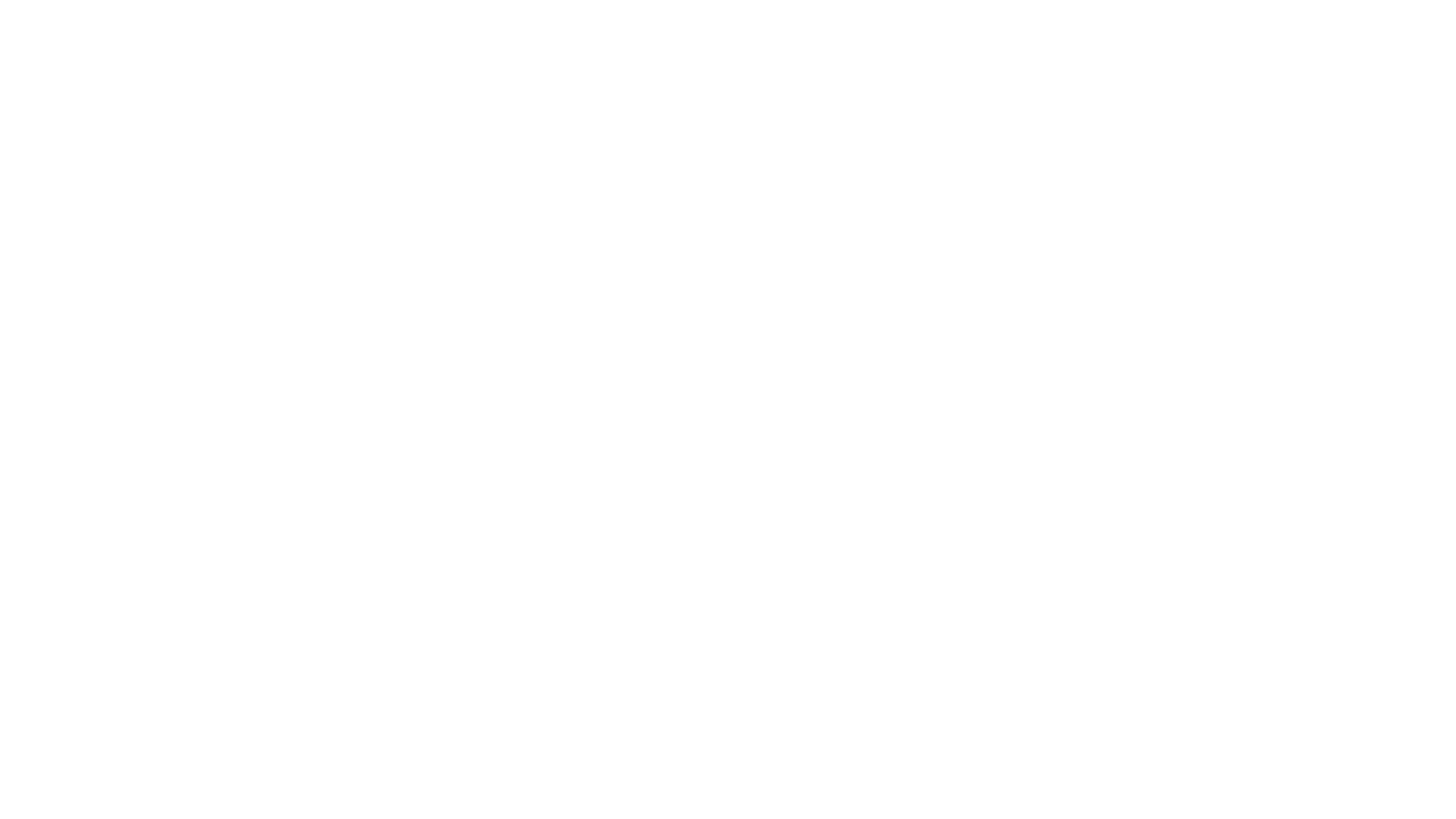 The Marketing Mix (4Ps)
Product
Price
Place (distribution channel)
Promotion
Additional Ps (7P’s in total)
People -  capable workforce?

Physical environment – storage? Ability to adapt supply if demand changes?

Process – ordering online? Free phone sales lines? Apps?
Choice of marketing mix
It is important for firms to get the right mix for their product or service. This will be influenced by:

Finance available
Technological developments
Findings of market research
Type of product
Who they are selling to
Degree of competition
The marketing mix of competitors
Position within the industry
The Marketing Message
The message must be appropriate. Think about:
What is the campaign trying to say?
Who are you trying to say it to?

The marketing message should be established first and then write about the 7P’s, ensuring that the message is incorporated throughout.
£14 vs £4,000
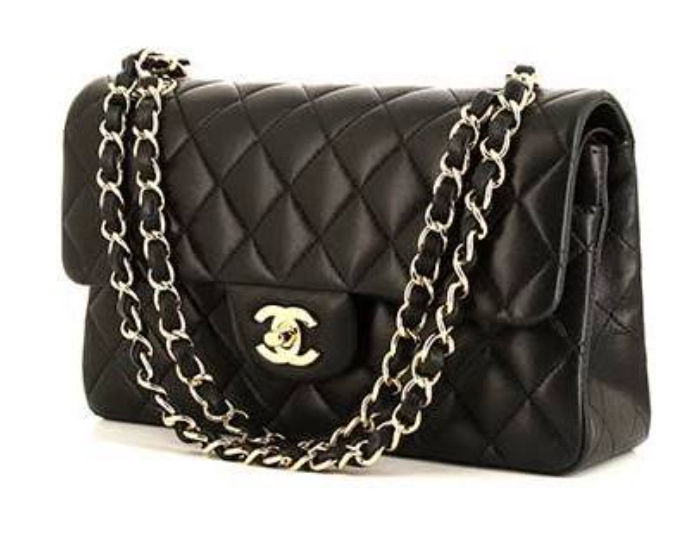